Warm-Up
Solve each equation or formula for the variable indicated.
1. 

2. 


3.
Homework questions
CCGPS Coordinate AlgebraDay 3 (01.10.13)
UNIT QUESTION: Why is it important to understand the relationship between quantities?
Standard: MCC9-12.N.Q.1-3, MCC9-12.A.SSE.1, MCC9-12.A.CED.1-4

Today’s Question:
What steps are used in solving linear equations?
Standard: MCC9-12.A.CED.1
Metric Conversions
K	H	D	B	D	C	M


BASES: Liter, Meter, Gram
illi
eci
ilo
enti
eka
ecta
ASE
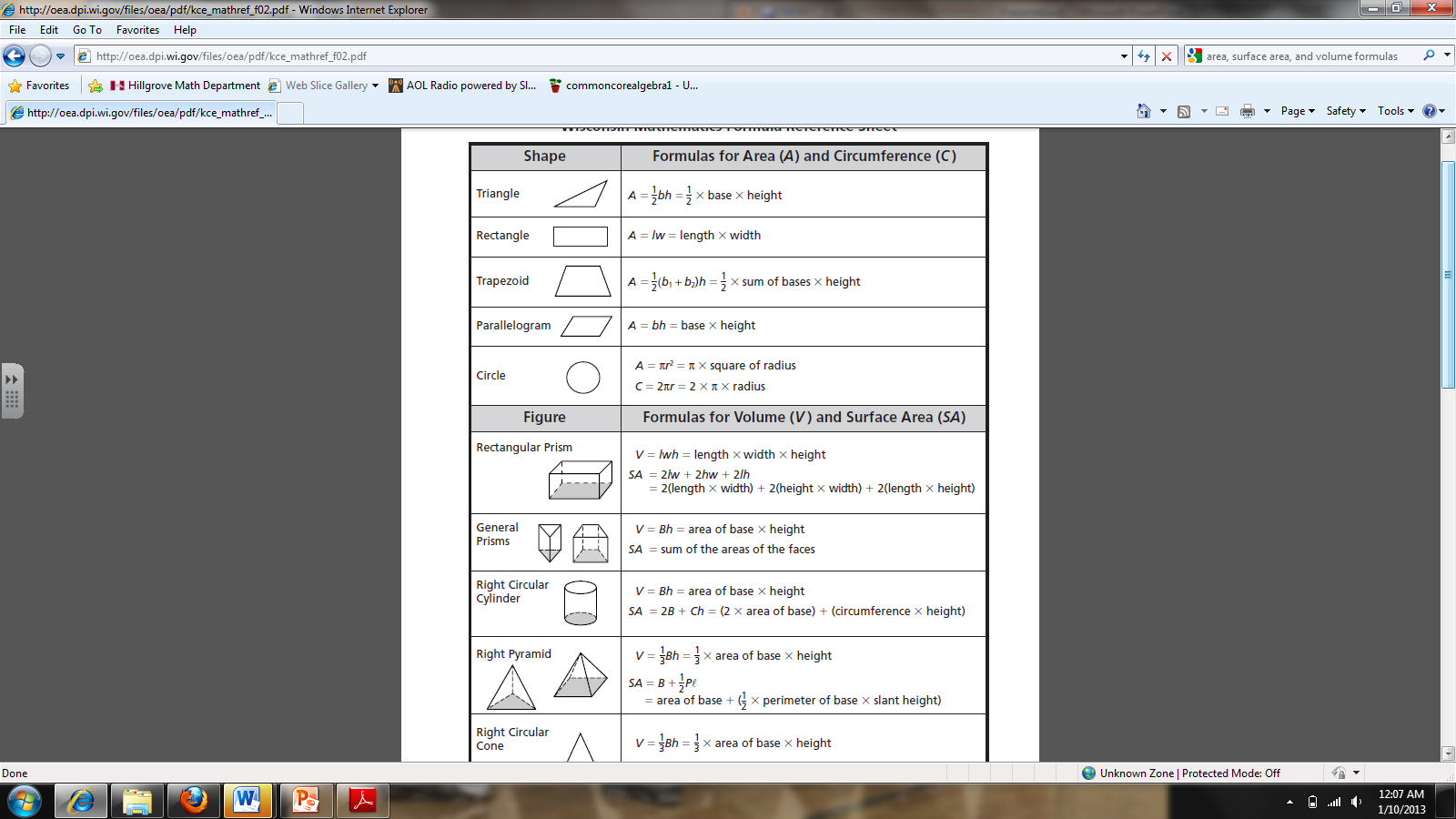 Area, Volume, & Surface area
Ex 1: Finding area
Your paper is 8.5 inches wide and 27.94 centimeters long. Find the area of the paper in centimeters.
A = 603.2246 cm2
Ex 2: Finding volume
You are trying to fill a canister full of Pringles. The canister has a radius of 3.5 cm and a height of 95m. Find the volume of the canister in cm.
V = 365,602.8451 cm3
Ex 3: surface area
You are wrapping a gift for your mother’s birthday. The box is 1 ft wide, 22.86 cm long, and 152.4 mm tall. Find the surface area of the box so you know how much wrapping paper you will need in cm.
SA = 3019.3488 cm2